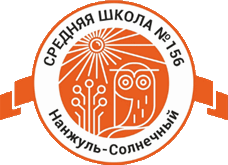 Муниципальное автономное общеобразовательное учреждение
 «Средняя школа № 156 имени Героя Советского Союза Ерофеева Г.П.»
Практика наставничества 
«Молодые педагоги: пространство возможностей»
Выступающий: Мельник Елена Павловна, заместитель  директора по УВР, 
куратор внедрения программы наставничества
Красноярск, 2023
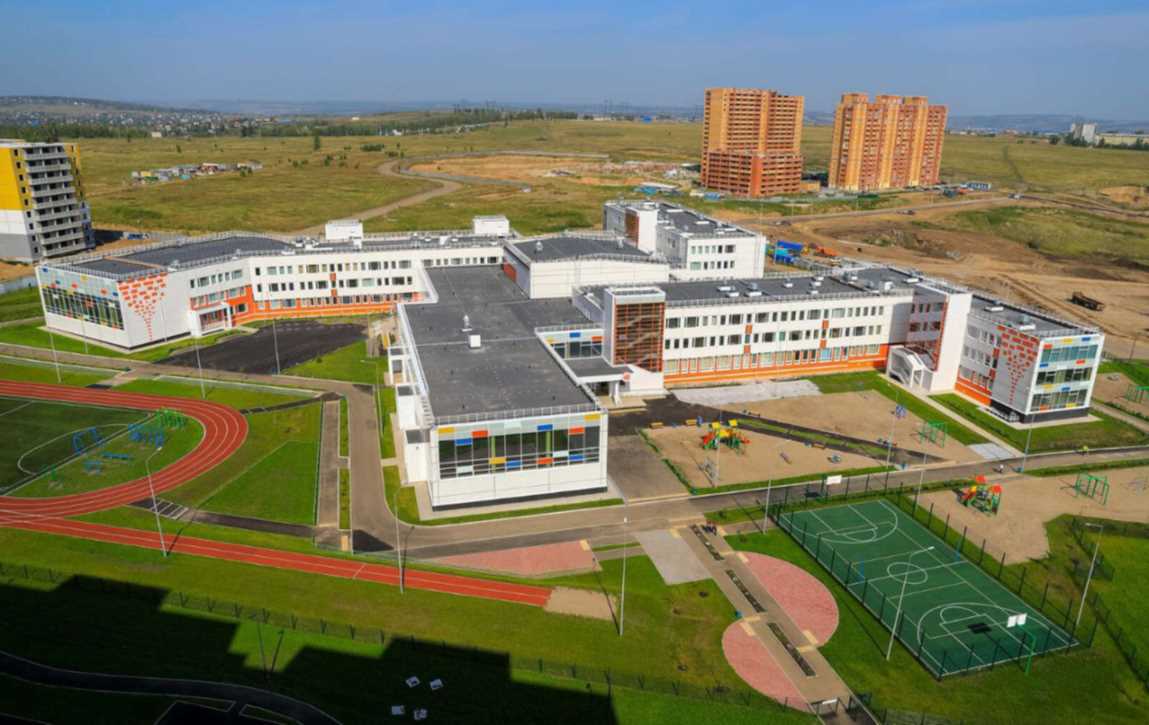 МАОУ «Средняя школа № 156 имени Героя Советского Союза Ерофеева Г.П.» - новая современная школа, открывшая в 2019 году свои двери школьникам и абсолютно новому коллективу педагогов.
Видео-презентации практики наставничества
Проблема и ее актуальность
Специфика кадров образовательной организации такова, что 42% педагога школы имеют статус молодого специалиста и нуждаются в сопровождении профессиональной деятельности в условиях нового педагогического коллектива. 
Ежегодно увеличивается педагогический коллектив. 35 % - доля учителей в возрасте до 30 лет.
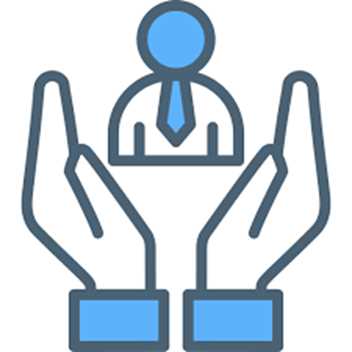 Цель
Максимально полное раскрытие потенциала личности наставляемого, необходимое для успешной личной и профессиональной самореализации в современных условиях неопределенности, а также создание условий для формирования эффективной системы поддержки, самоопределения и профессиональной ориентации молодых и вновь прибывших специалистов.
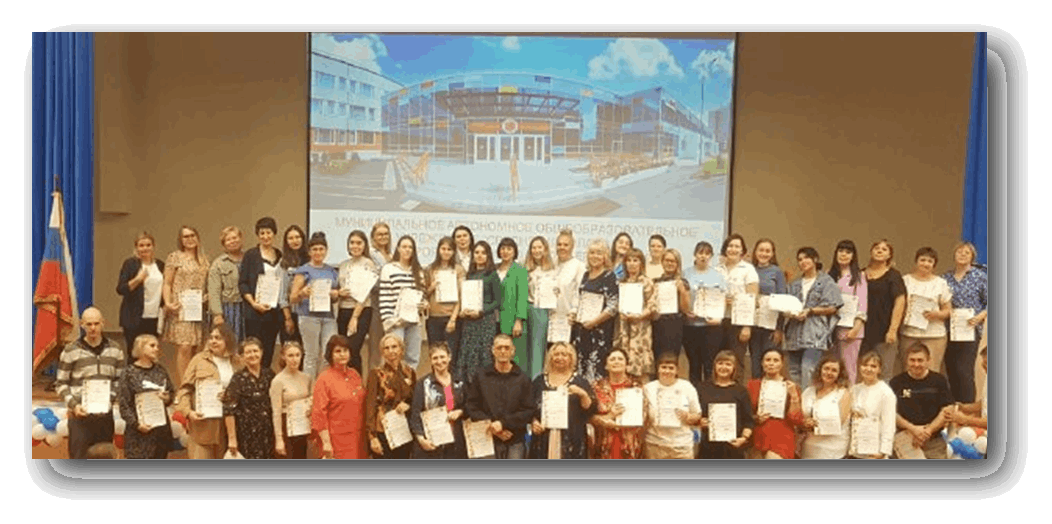 Задачи
адаптировать молодых и вновь прибывших специалистов для вхождения в полноценный рабочий режим школы через освоение норм, требований и традиций школы и с целью закрепления их в образовательной организации;
выявить склонности, потребности, возможности и трудности в работе наставляемых педагогов через беседы и наблюдения; 
спланировать систему мероприятий для передачи навыков, знаний, формирования ценностей у педагогов с целью повышения личностного и профессионального уровня наставляемых, а также качества обучения школьников.
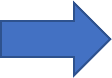 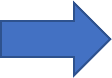 Основные субъекты педагогического наставничества
…
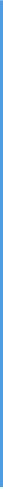 Профиль молодого педагога
Персонализированная программа наставничества
Наставник
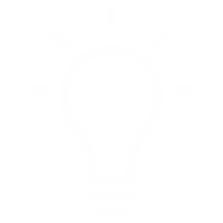 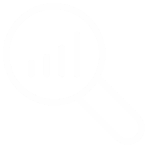 Наставляемый
2021
2019
Участвует в персонализированной программе наставничества
Взаимодействует с наставником, при его помощи приобретает новый опыт, развивает необходимые компетенции, добивается предсказуемых результатов
Является активным субъектом собственного непрерывного личностного и профессионального развития
Обеспечивает адаптацию и индивидуальную траекторию профессионального развития наставляемого на основе его профессиональных затруднений
Куратор
krao.ru
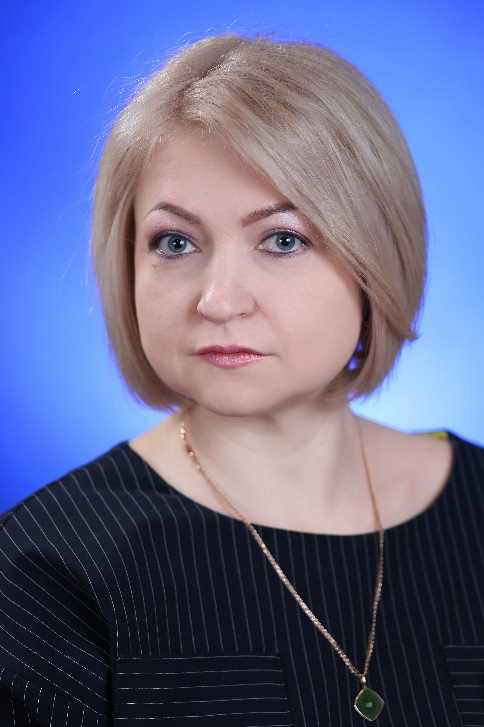 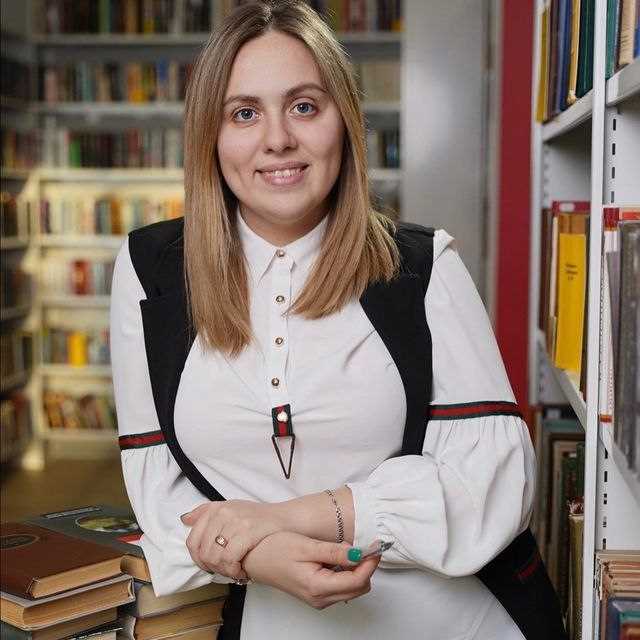 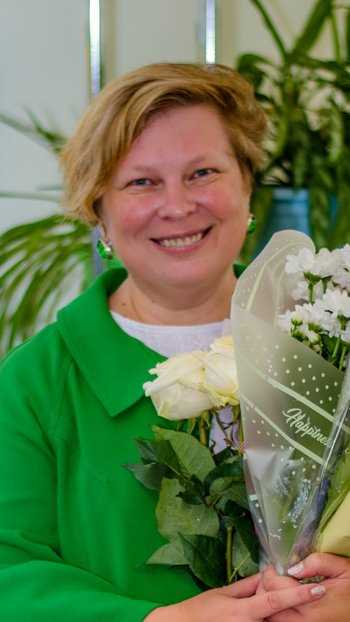 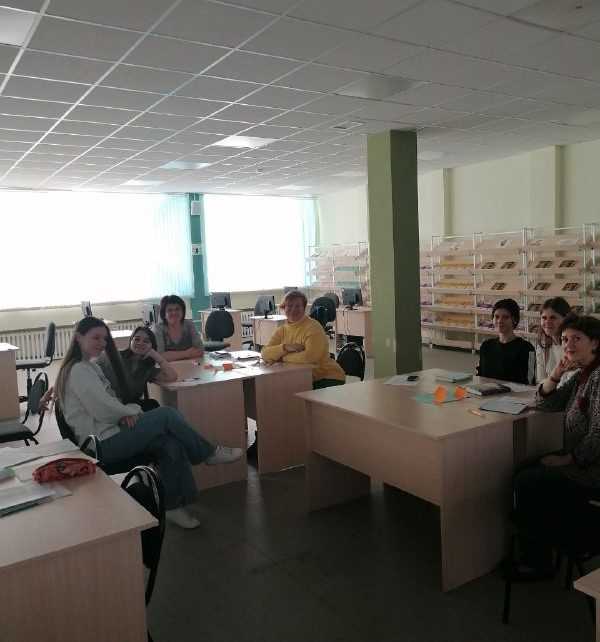 Деятельность куратора
Деятельность куратора направлена на создание эффективных наставнических пар и их скоординированную продуктивную работу.
Деятельность наставника
Наставник-предметник – опытный педагог того же предметного направления, что и молодой учитель, способный осуществлять всестороннюю методическую поддержку преподавания отдельных дисциплин.
Основное взаимодействие между участниками: 
«опытный педагог – молодой специалист»
Основные принципы:
Обязательность
Индивидуальность
Непрерывность
Эффективность
Куратор и педагоги-наставники внесены в региональную базу наставников.
Форма наставничества «учитель-учитель»
Формирование и работа наставнических пар:
2022-2023 учебный год: 5 наставников и 5 наставляемых.
2023-2024 учебный год: 17 наставников и 20 наставляемых
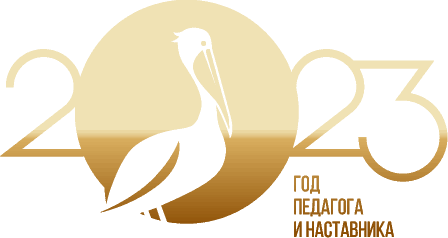 Наставники
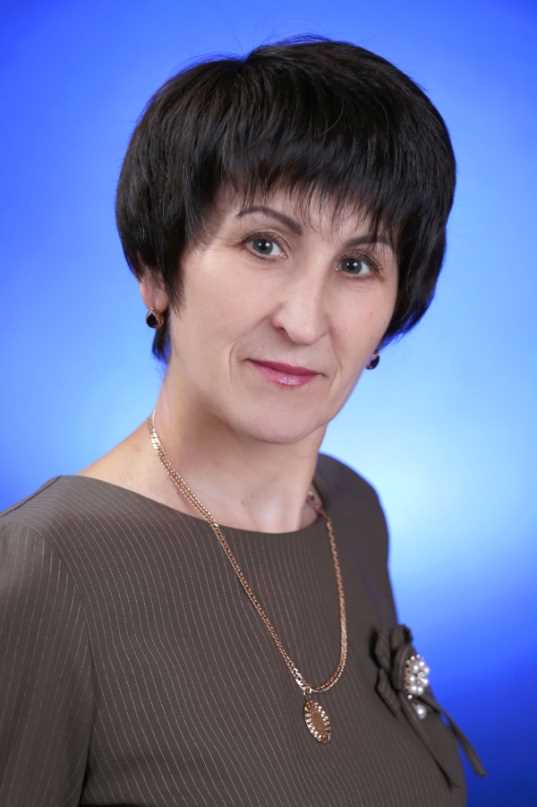 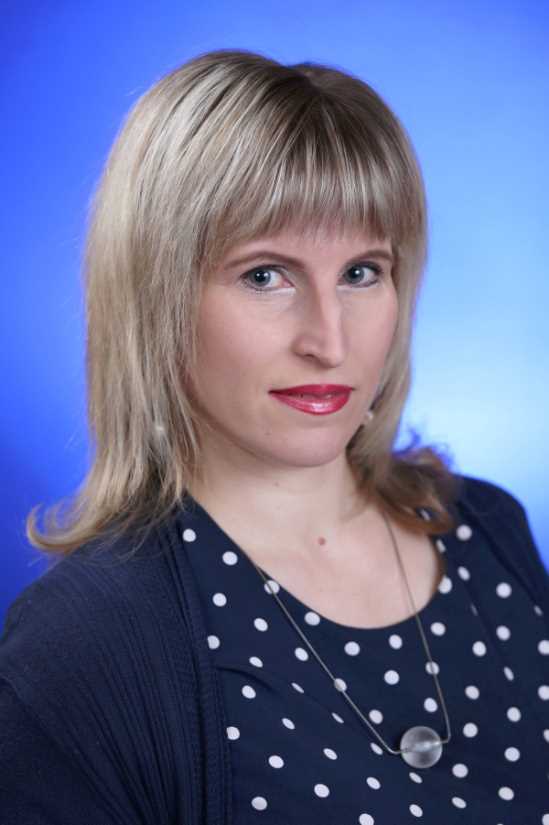 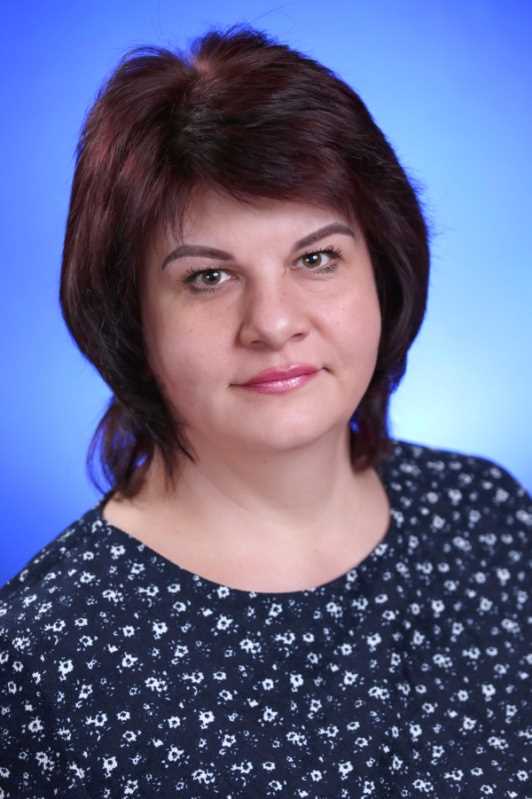 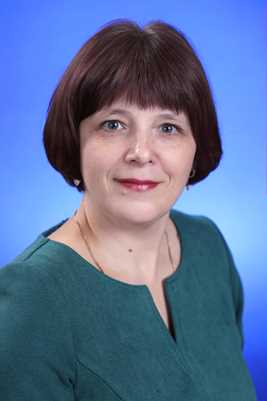 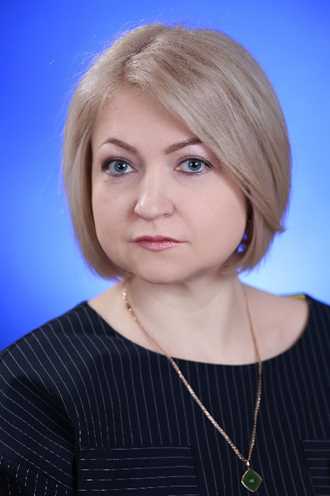 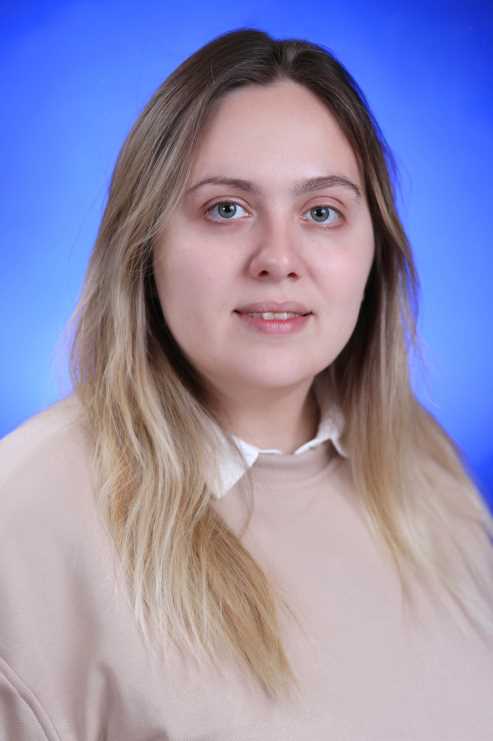 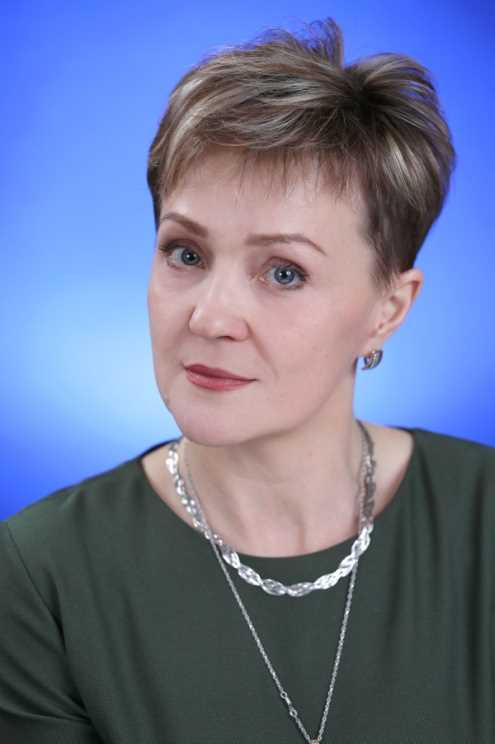 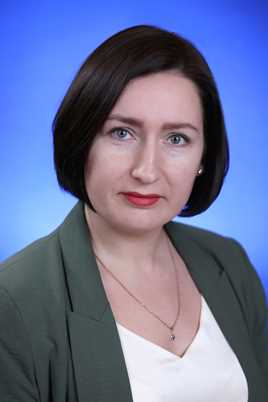 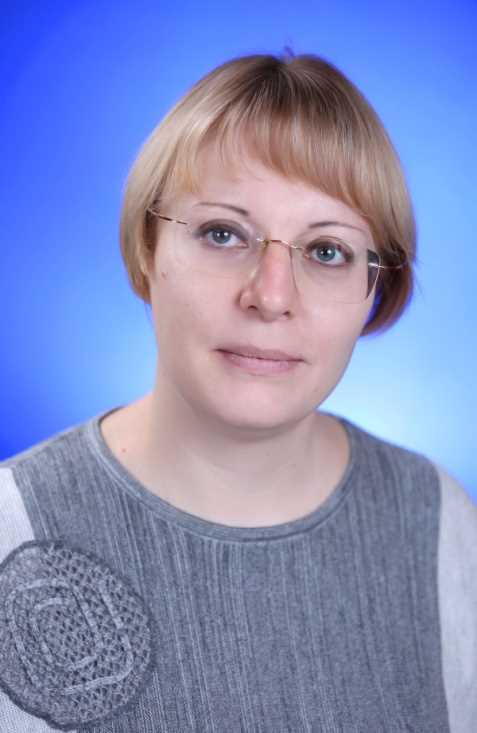 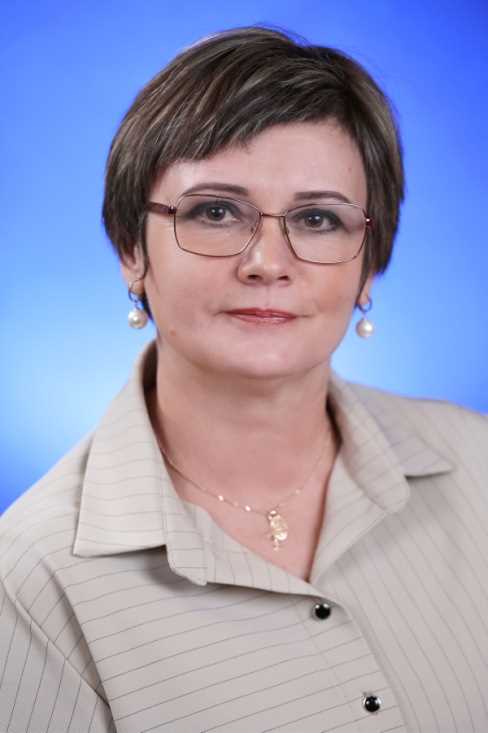 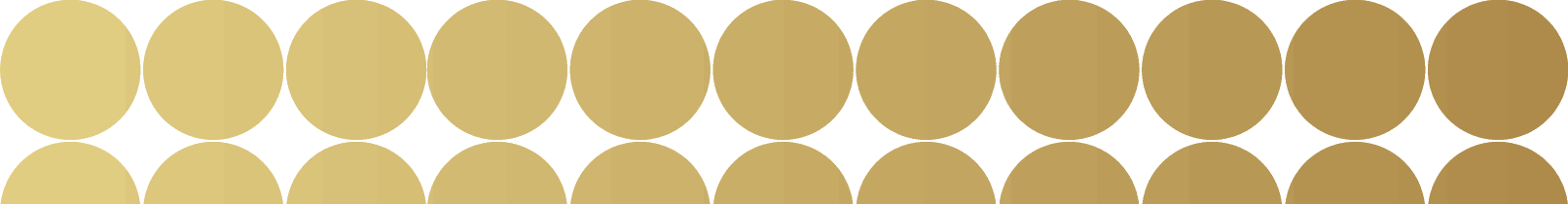 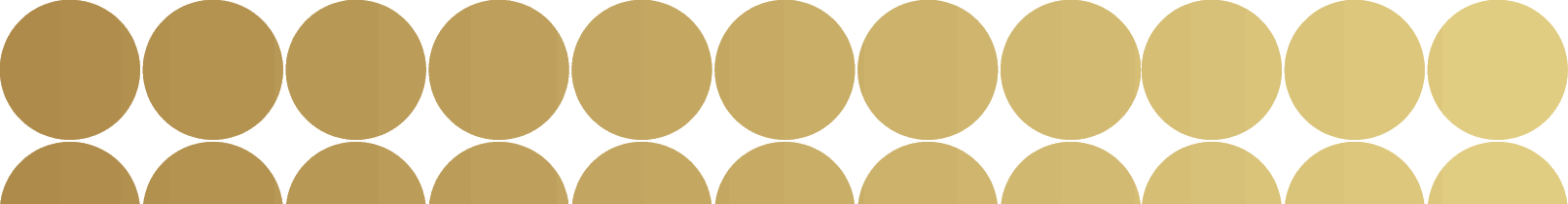 В образовательной организации МАОУ СШ №156 сложилась собственная практика сопровождения и поддержки педагогов -  практика наставничества. Практика реализуется с 1 сентября 2022 года по настоящее время.
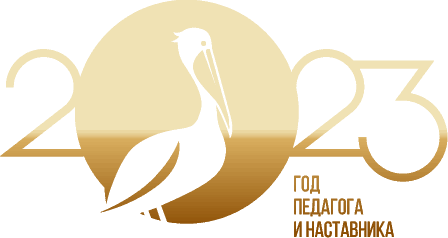 Педагогическое наставничество «учитель-учитель»
2022-2023 учебный год: 5 наставников и 5 наставляемых.
2023-2024 учебный год: 17 наставников и 15 наставляемых
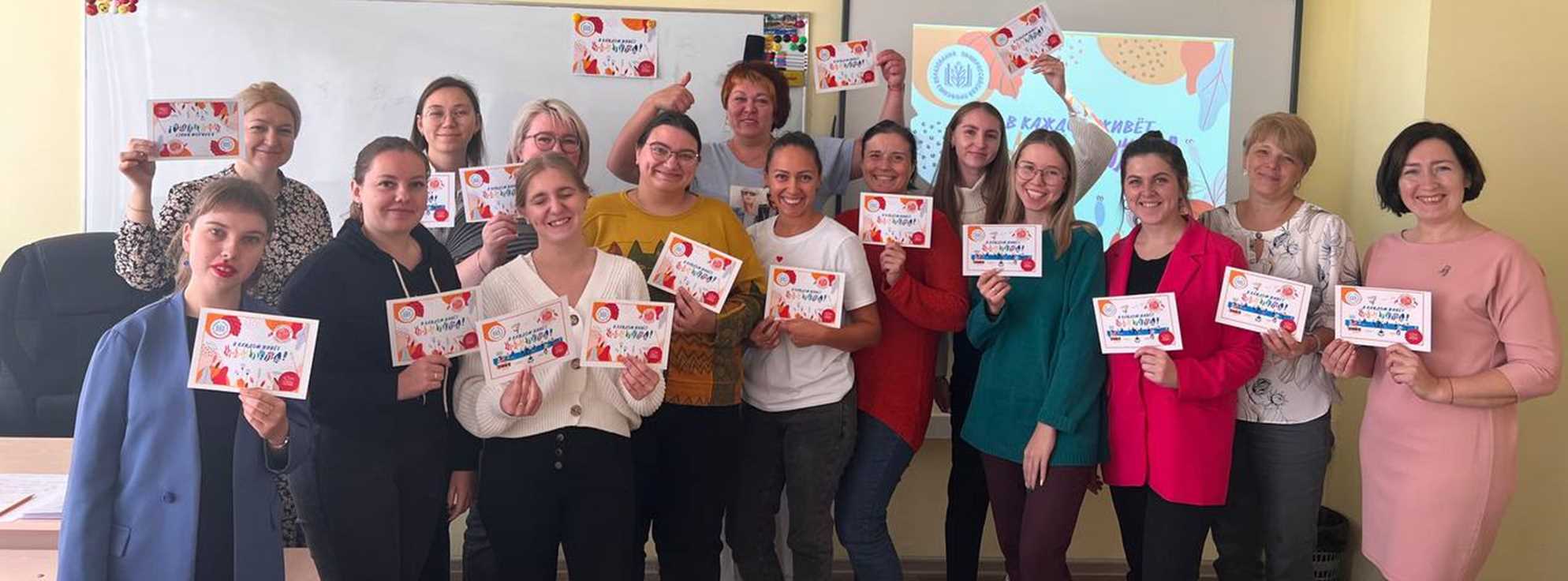 Нормативное обеспечение
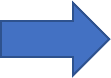 Положение о системе наставничества педагогических работников в муниципальном автономном общеобразовательном учреждении «Средняя школа № 156 им. Героя Советского Союза Ерофеева Г.П.». Приказ №01-35-109 от 02.03.2022г.
Дорожная карта (план мероприятий) программы наставничества педагогических работников. 
Программа наставничества «Наставник – молодой специалист»

Приказ №01-35-386 от 20.09.2022г. О назначении куратора в рамках внедрения системы наставничества педагогических работников

Приказ №01-35-432 от 20.09.2023 г. О назначении куратора и наставников внедрения целевой модели наставничества

Приказ №01-35-433 от 20.09.2023г. О назначении наставнических пар
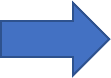 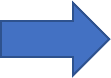 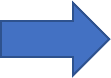 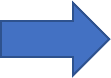 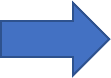 2. Формирование базы наставников и обучение на курсах КГБПОУ "Красноярский педагогический колледж № 1 им. М. Горького", г. Красноярск, курсы повышения квалификации по программе "Наставничество и техники работы наставника".  В 2022 году-2 учителя; в 2023 году – 6 учителя, 2024 – 2 учителя.










3. Первый этап опроса до начала работы:
анкета наставника https://cloud.mail.ru/public/D8jp/TFgBa7mD2 
анкета наставляемого
анкета по выявлению запроса молодых учителей https://docs.google.com/forms/d/e/1FAIpQLSf6v1yVuIvXT4ahTWNofNI08zgJIHNi2Q6h3zHIvIiJbzm2vQ/viewform?usp=sf_link 

Примеры анкет, квалификационных профилей наставляемых
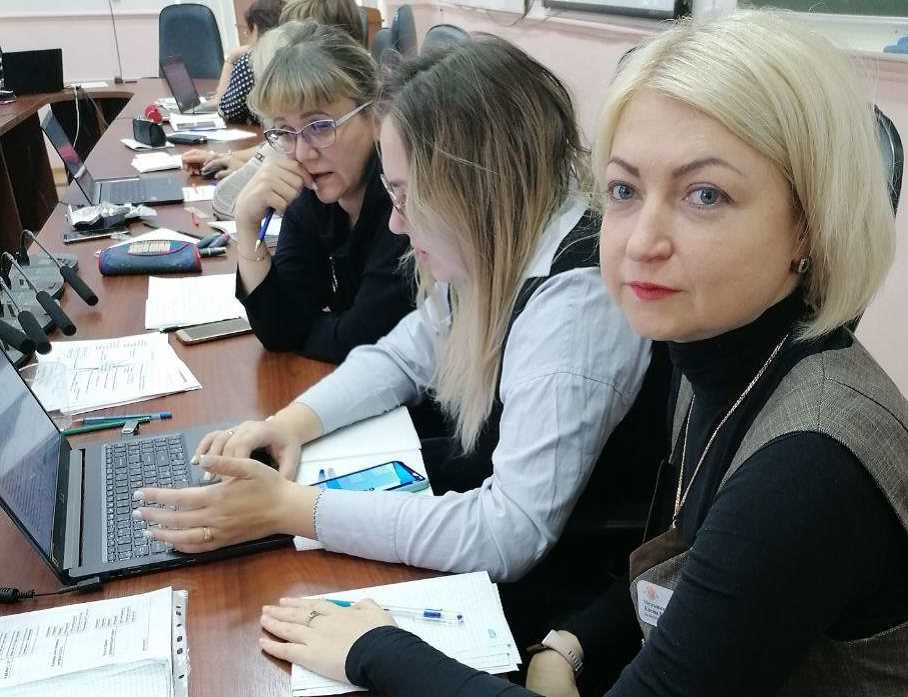 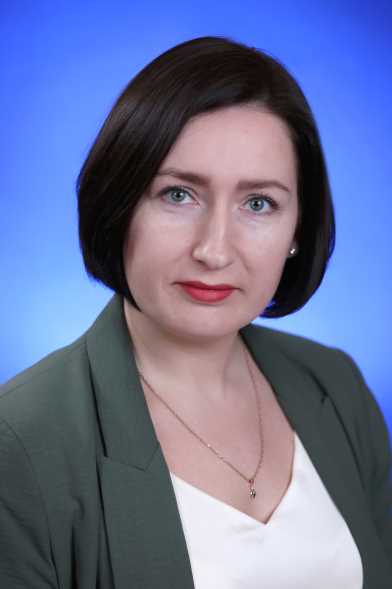 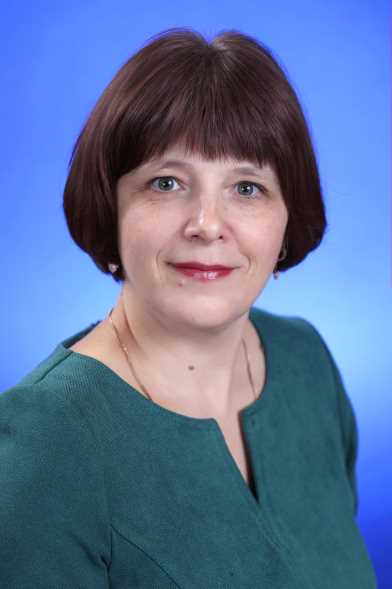 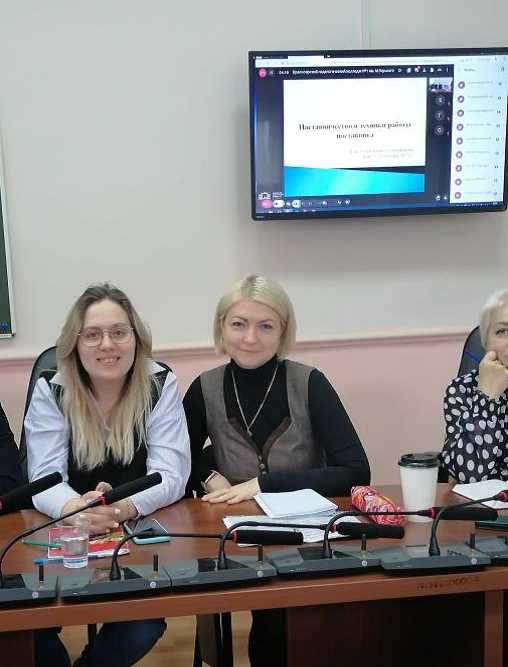 4. Первая встреча наставников и молодых специалистов.
Наставнические отношения формируются на условиях:
добровольности;
взаимного согласия и доверия;
взаимообогащения
открытого диалога.
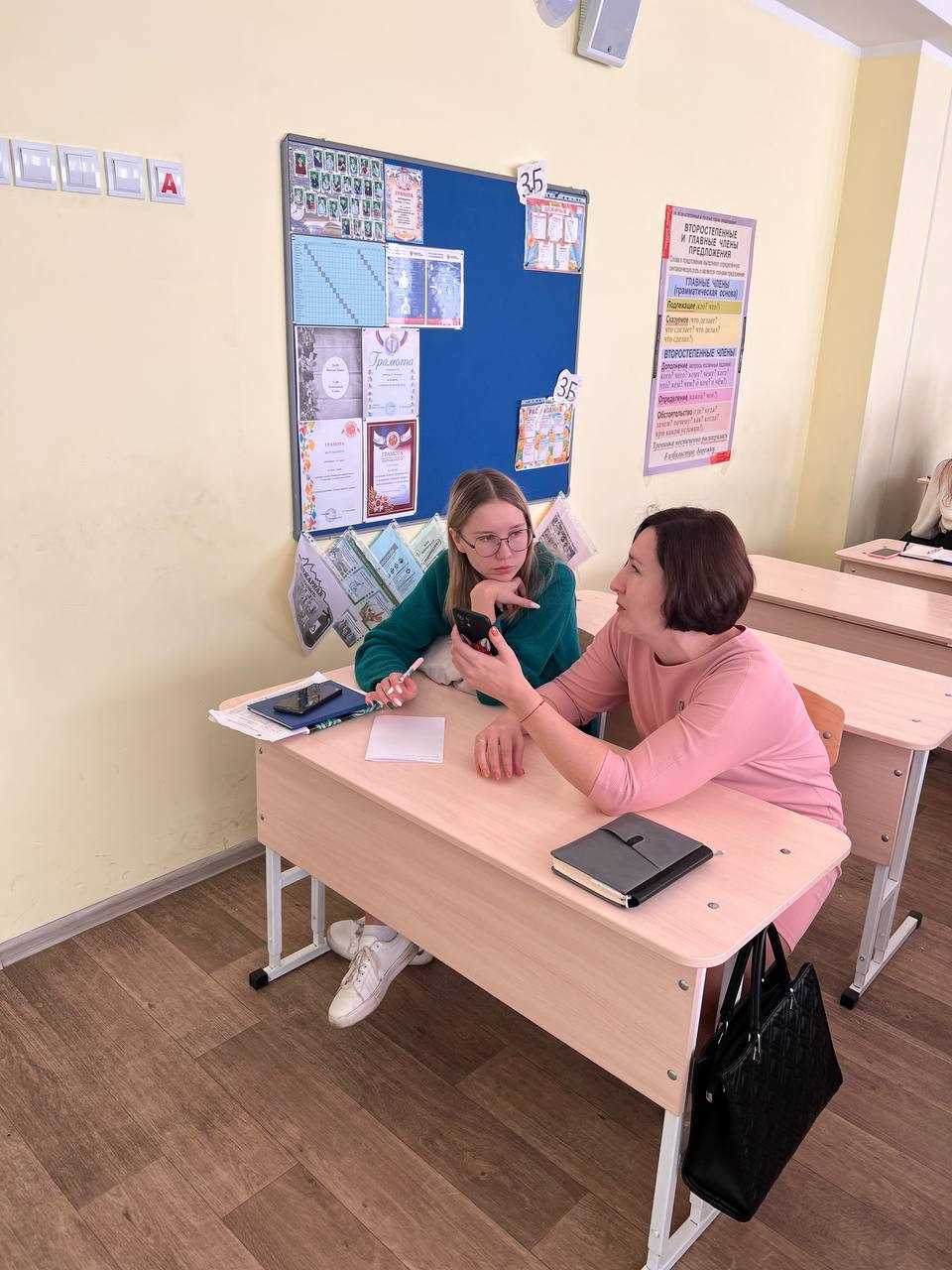 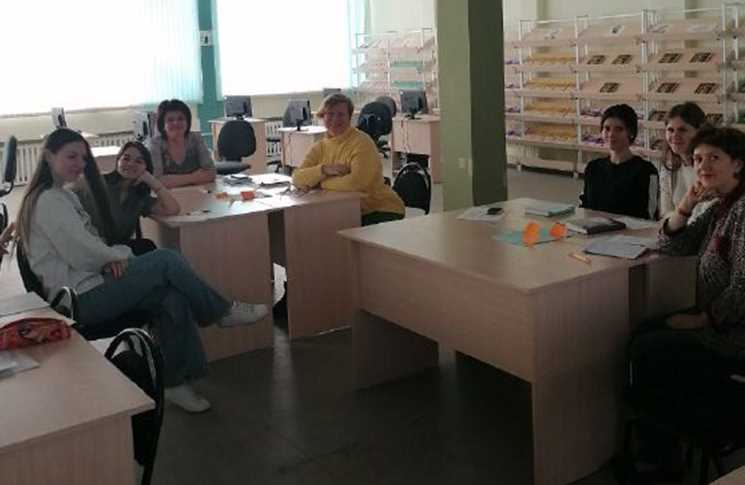 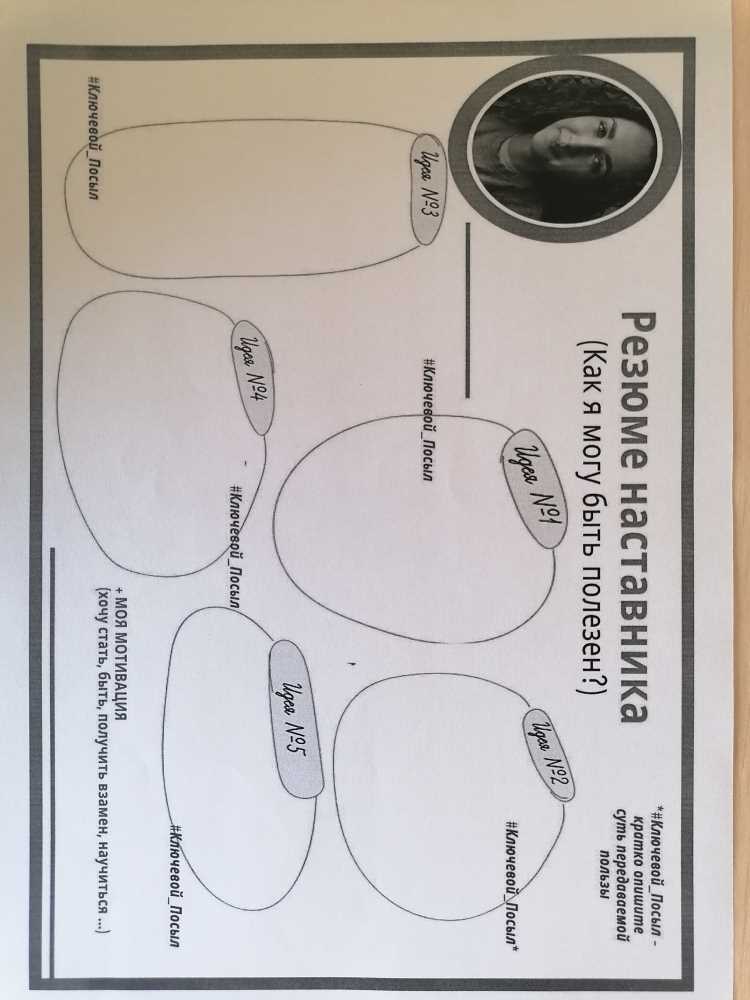 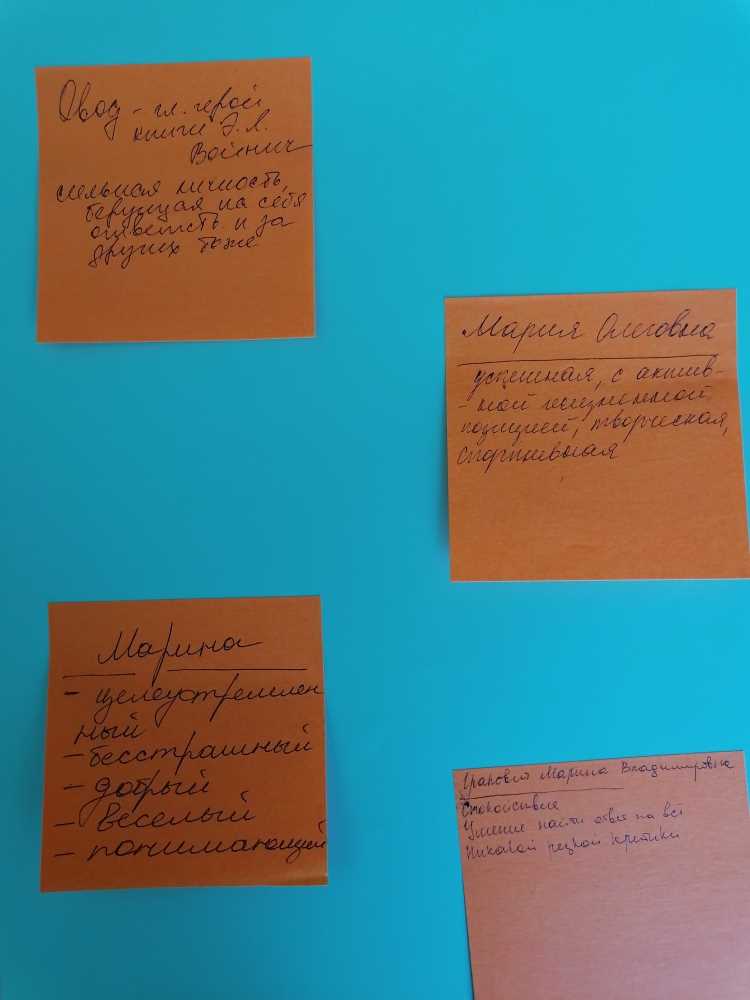 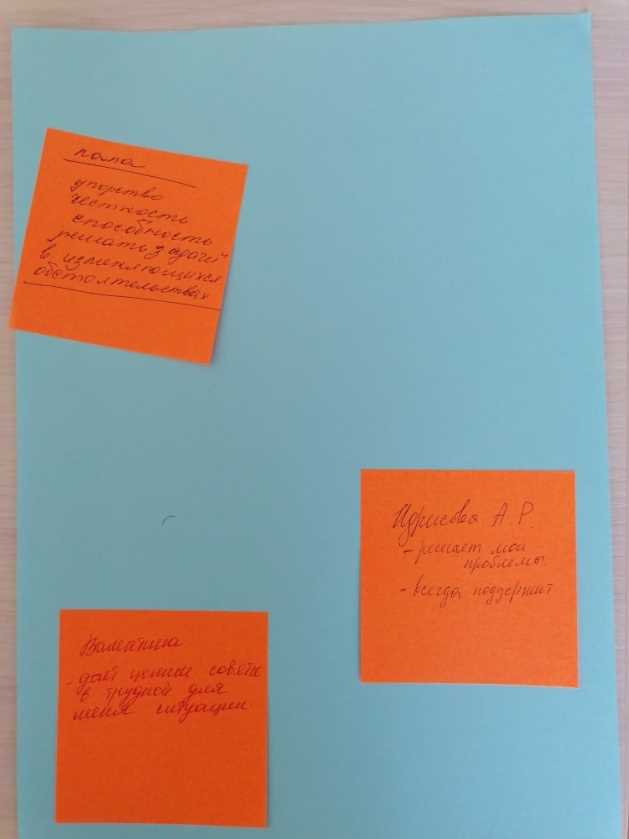 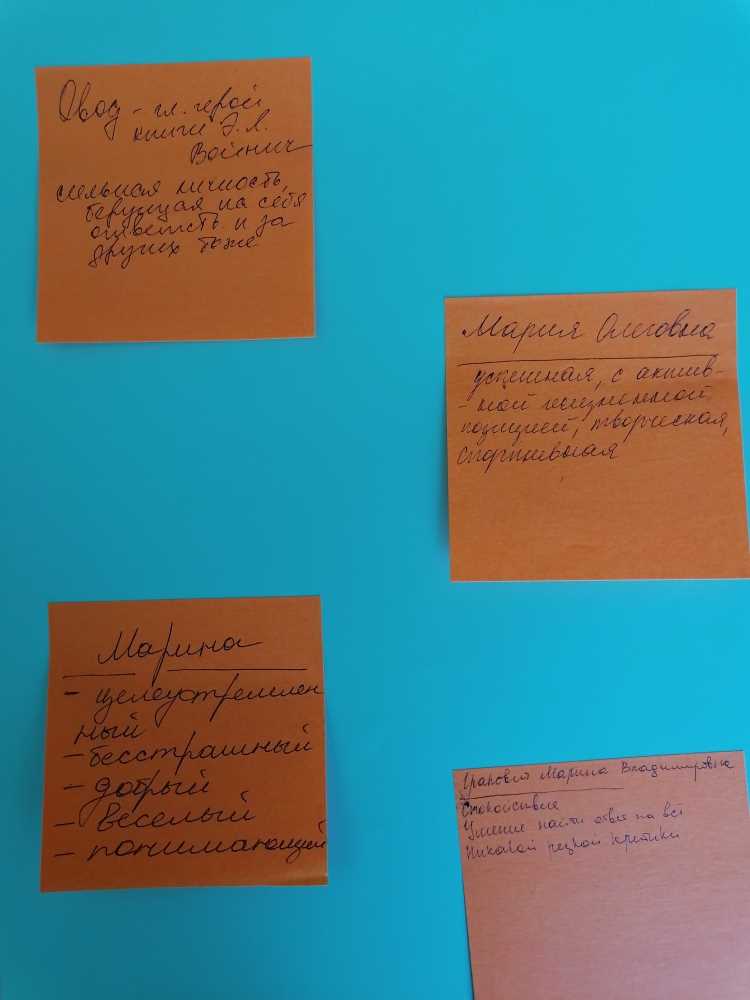 Определить перечень необходимых компетенций (действий) в  квалификационном профиле молодого специалиста:
на основании профессионального стандарта 
«Педагог (педагогическая деятельность в сфере 
дошкольного, начального общего, основного 
общего, среднего общего образования) 
(воспитатель, учитель)»;
- ФГОС; 
- квалификационная характеристика должности.
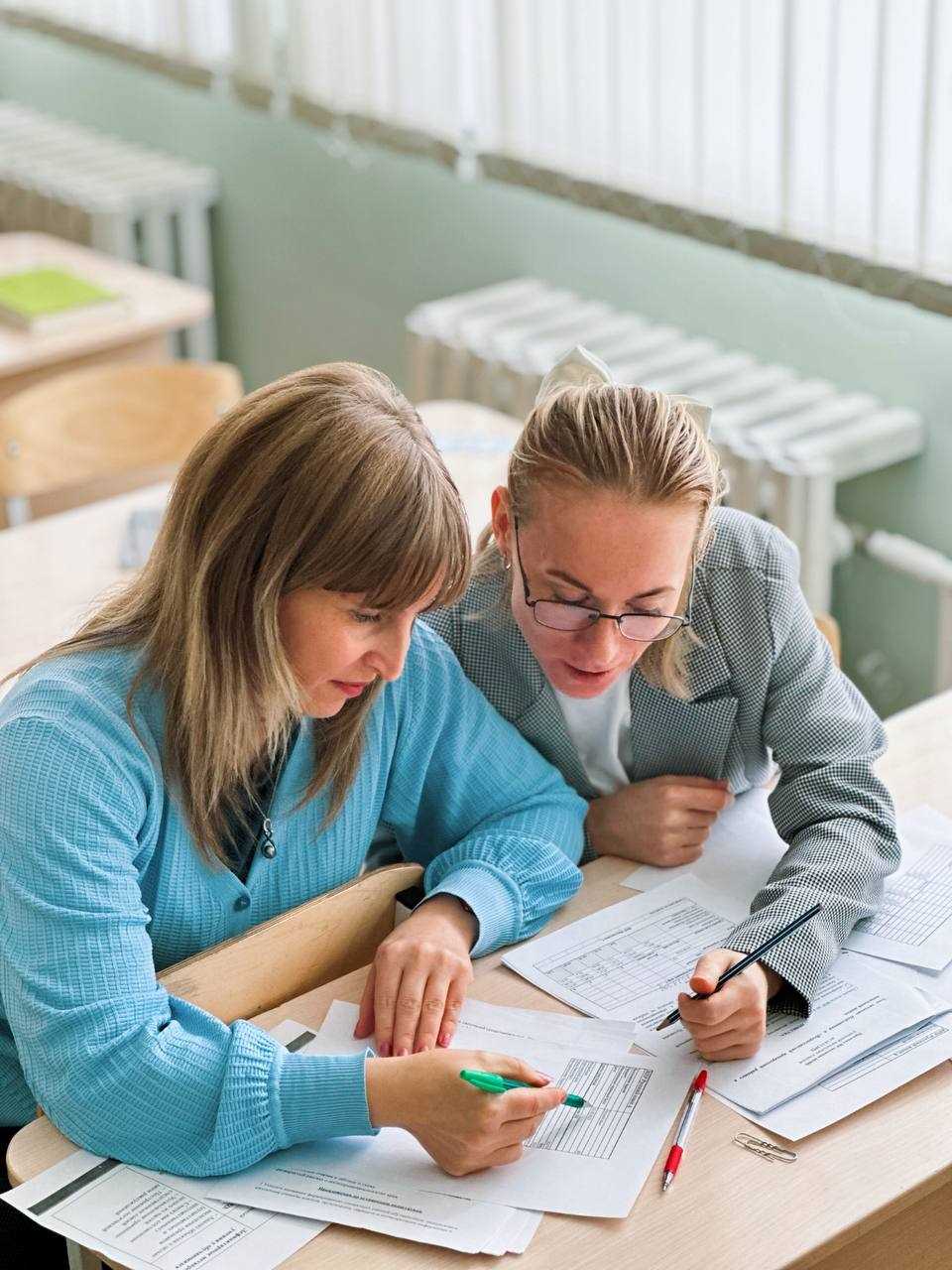 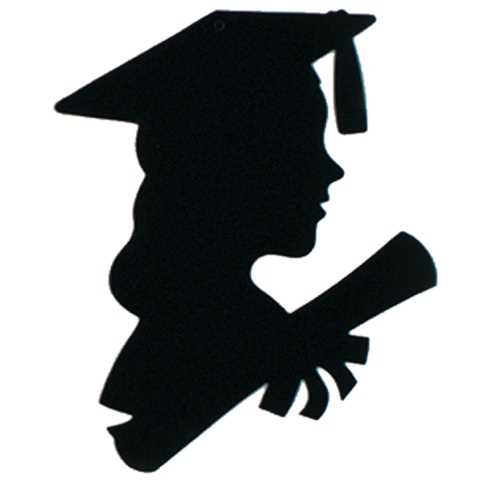 https://cloud.mail.ru/public/s1YA/yaKLbQkp1
5. Формирование наставнических пар (заявление на участие в программе https://cloud.mail.ru/public/5X7o/PSBC4kQeW   и создание приказа).
https://sh156-krasnoyarsk-r04.gosweb.gosuslugi.ru/netcat_files/userfiles/Nastavnichestvo/Vypiska_iz_Prikaza_01-35-388_ot_20.09.2022g.O_formirovanii_nastavnicheskih_par.pdf 
6. Посещение уроков в рамках проведения ВШК «Состояние преподавания учебных предметов и реализация программ воспитания молодыми специалистами» https://cloud.mail.ru/public/AqoY/NzdgGeYwR 

7. Заполнение квалификационного профиля молодого специалиста.
https://sh156-krasnoyarsk-r04.gosweb.gosuslugi.ru/netcat_files/userfiles/Nastavnichestvo/Metodicheskoe_soprovozhdenie_molodyh_pedagogov/Kvalifikatsionnyy-profil-molodogo-spetsialista-Bikbaevoy-A.D._08.11.2022.odt 
8. Разработка персонализированной программы наставничества.
https://cloud.mail.ru/public/uzsR/ugmttszfP
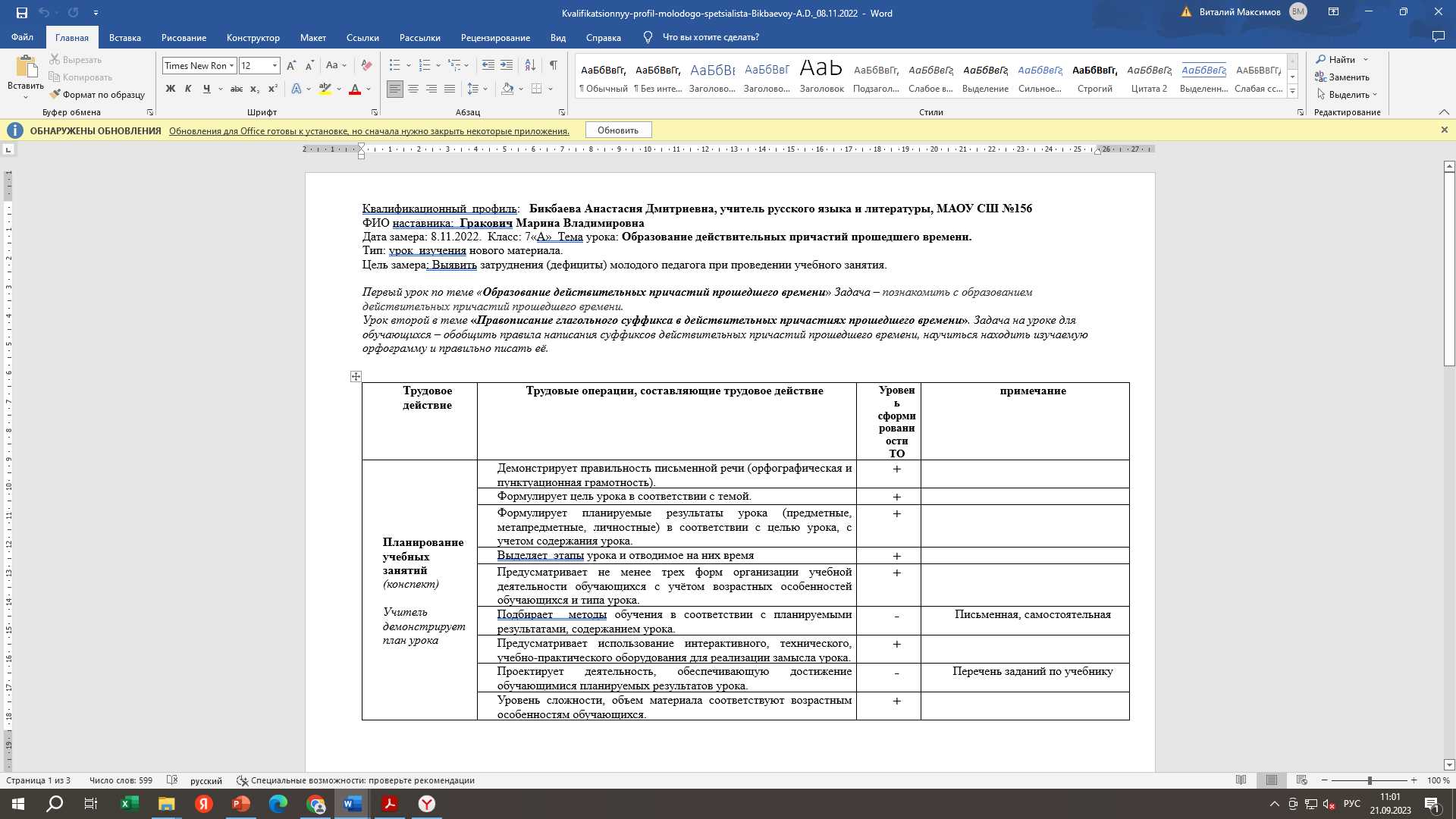 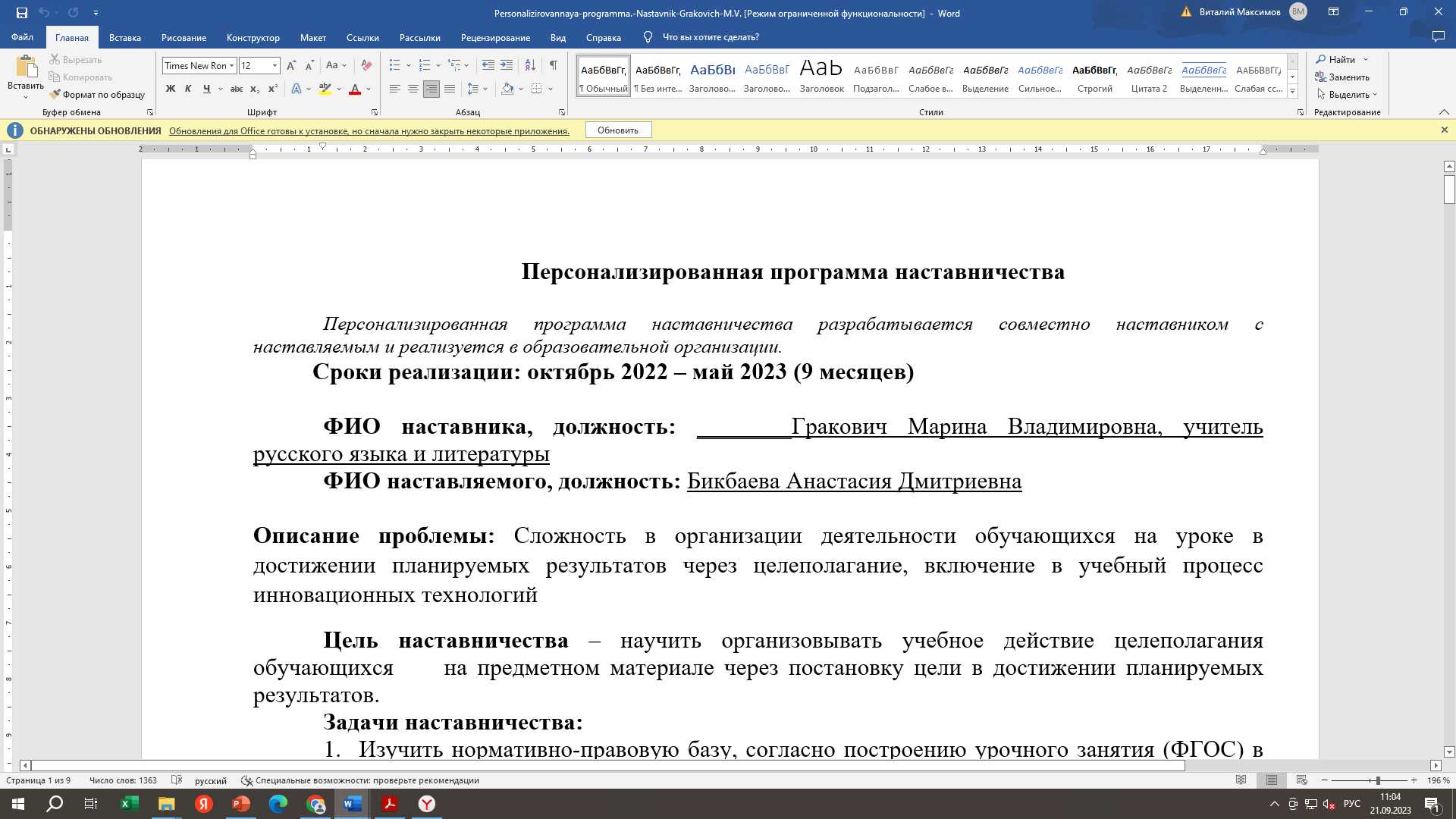 Результаты практики наставничества
Слабые стороны:
сохраняется дефицит педагогов, 
готовых и способных быть наставниками
 в образовательной организации.
Положительные стороны:
эффективная система мотивации участников Программы;
достаточность и понятность обучения наставников.
Период реализации практики
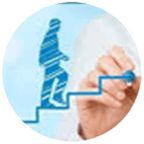 Запуск практики
Корректировка и продолжение практики
Завершение практики
Практика 
Проверка устойчивости практики не проведена 
Практика не устойчива (результаты поменяются с изменением условий)
Практика устойчива (результаты не изменятся с изменением условий)
Организационная форма взаимодействия – проектные офисы.
 Примеры проектных офисов:
           Технология оценивания образовательных достижений обучающихся. 
Педагоги проектного офиса осваивали способы оценивания образовательных результатов в начальной школе, разрабатывали банк диагностических заданий в различных предметных областях для обучающихся 1-4 классов. 

	Стратегии смыслового чтения и работы с текстом. 
Педагогами проектного офиса было разработано и реализовано мероприятие «Кейс-чемпионат по функциональной грамотности для обучающихся 1-4 классов» 

	Проектная и исследовательская деятельность младших школьников.
Педагогами проектного офиса разработано положение о конкурсе, осуществлена работа по подготовке и сопровождению детских работ, проведен конкурс исследовательских работ и творческих проектов младших школьников «Я – ИССЛЕДОВАТЕЛЬ» 

	Информационно-коммуникационные технологии в образовании: ИКТ компетентность учителя.
Педагогами проектного офиса подготовлены и проведены обучающие семинары и открытые уроки, демонстрирующие технологию смешанного обучения и методически грамотное применение интернет ресурсов на уроках, приняли участие во Всероссийском проекте «Взаимообучение городов».
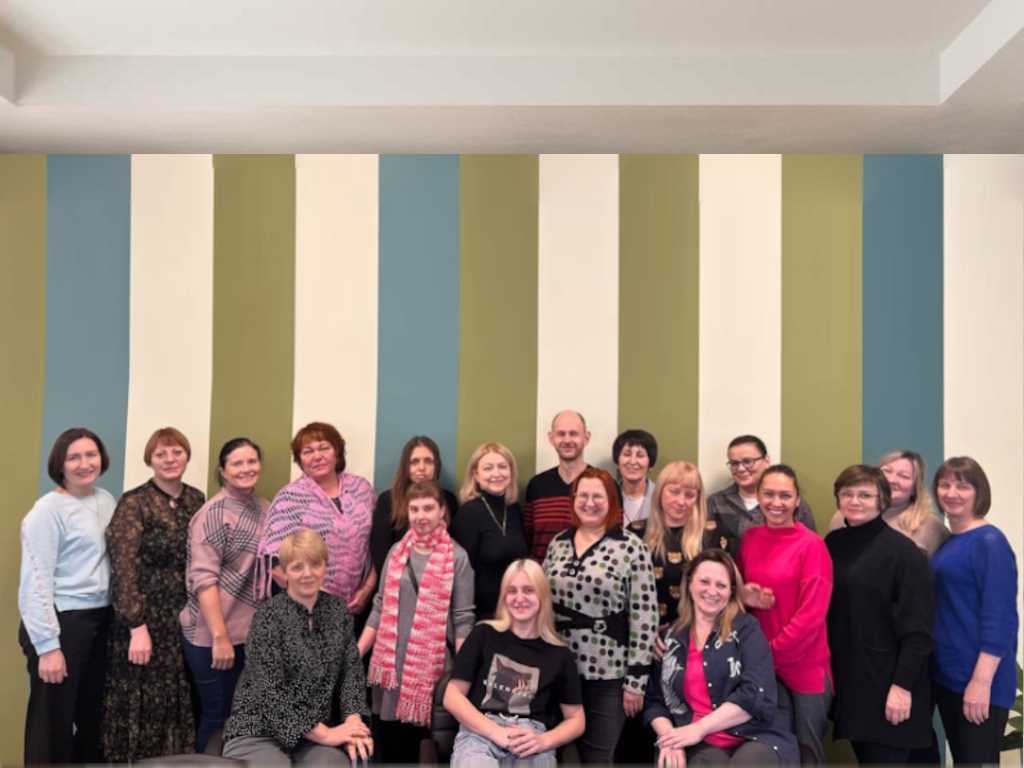 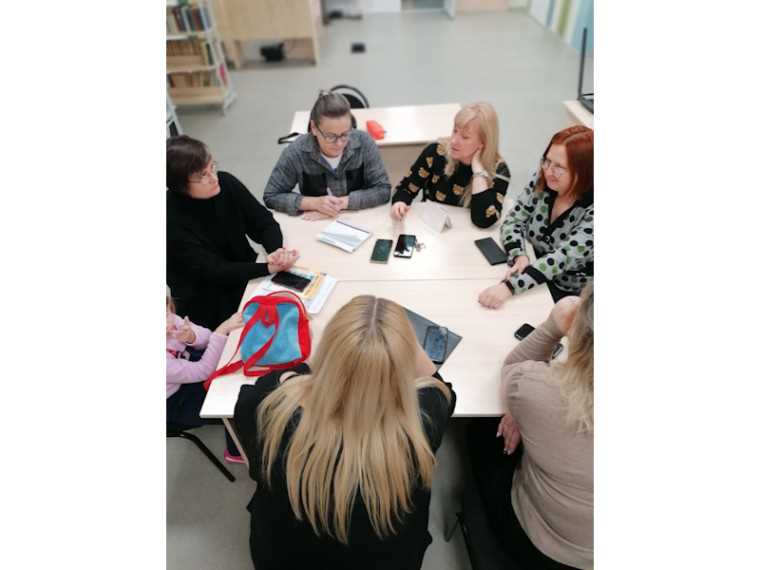 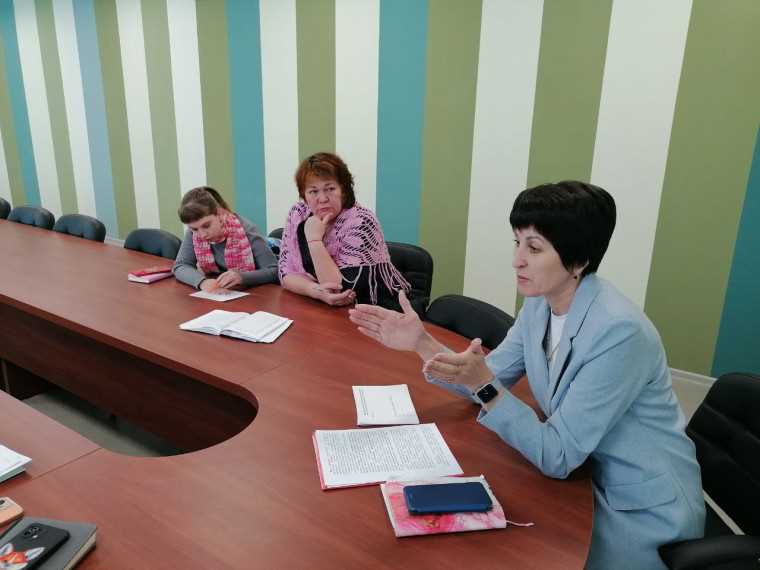 ВЕКТОРЫ ОБНОВЛЕНИЯ СОПРОВОЖДЕНИЯ ПЕДАГОГА В ПРОГРАММЕ НАСТАВНИЧЕСТВА
Достижения наставников и наставляемых
В результате реализации программы наставничества улучшились условия социального и профессионального благополучия в образовательной организации, а именно: 
реализация образовательных и культурных проектов, инициированных молодыми педагогами;
реализация и защита собственных педагогических профессиональных работ молодыми специалистами на городском конкурсе «Марафон проектных идей»;
участие молодых педагогов в профессиональных конкурсах;
 повысилось качество проведения уроков.
Методические материалы готовые к распространению
Собран банк методических материалов для работы наставников и наставляемых: персонализированная программа наставничества, карта анализа урока,  алгоритмы разбора и решения ситуативной педагогической задачи, кейсы с проблемными педагогическими ситуациями «школьный травматизм», «работа с родителями», «взаимоотношения в детском коллективе», методические разработки сценариев обучающих семинаров и другие методические материалы.
Возможность тиражирования практики:
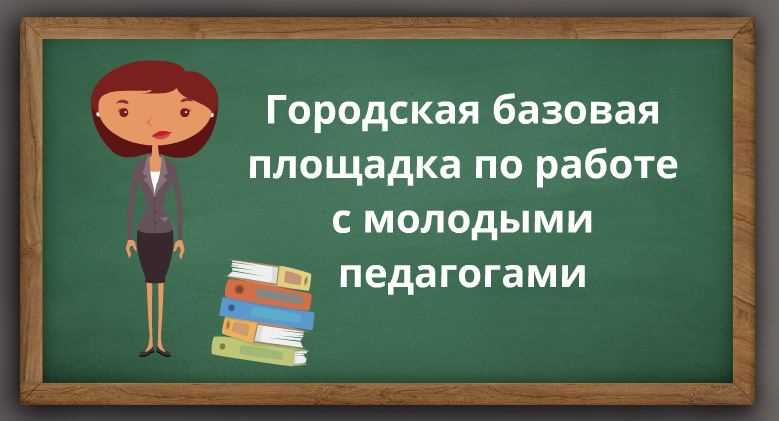 Школа является городской базовой площадкой по работе с молодыми педагогами. 
Предъявлен опыт работы на мероприятиях муниципального уровня.
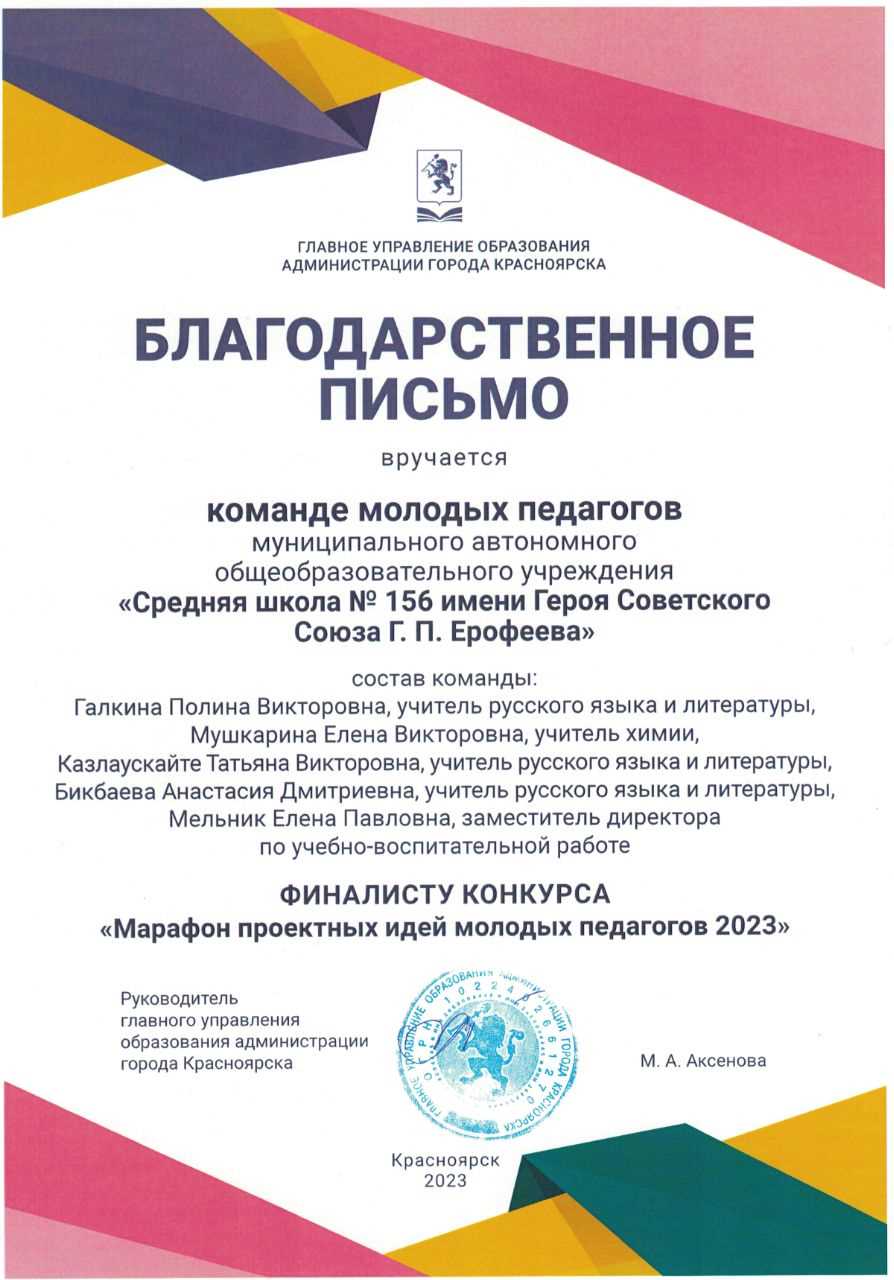 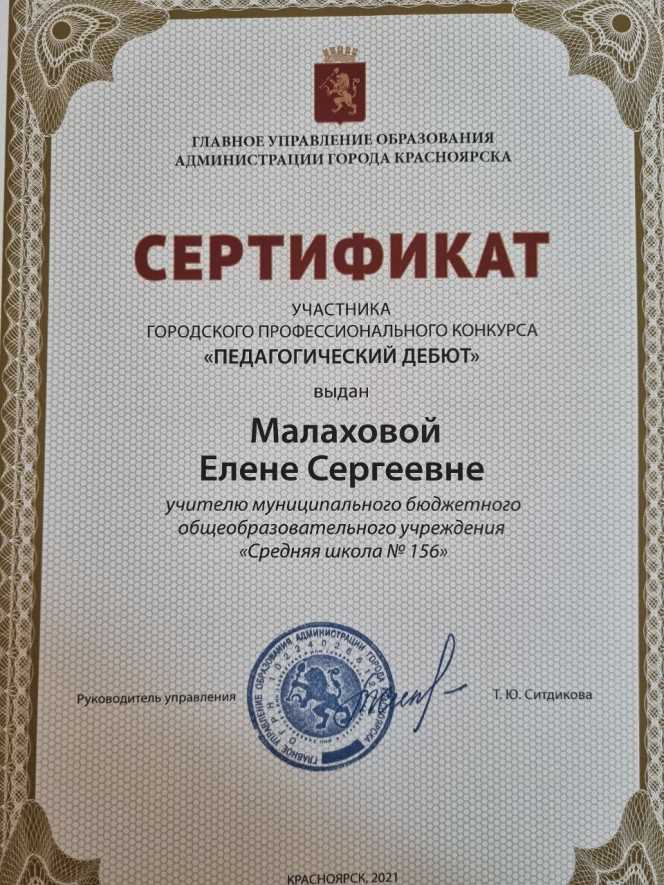 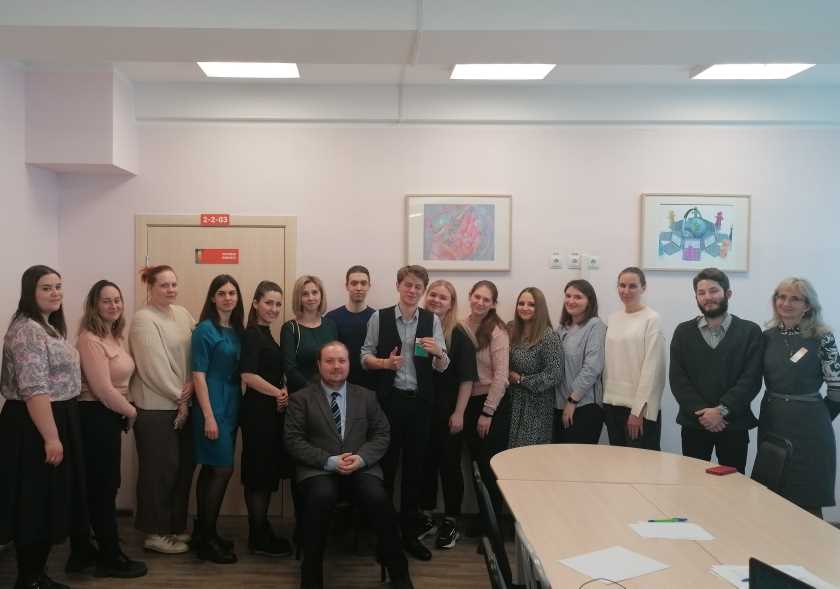 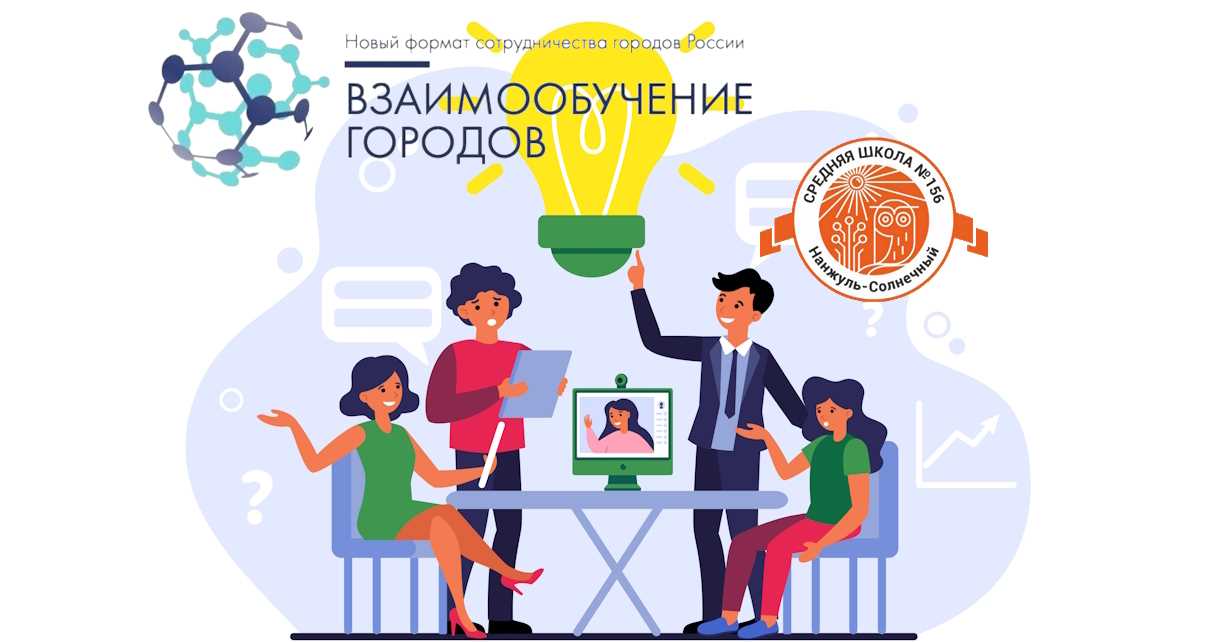 08.11.2023 года МАОУ СШ №156 представила опыт наставнической деятельности в дистанционном мероприятии в рамках Всероссийского проекта «Взаимообучение городов» по теме: Педагогическое наставничество «Молодые педагоги: пространство возможностей».
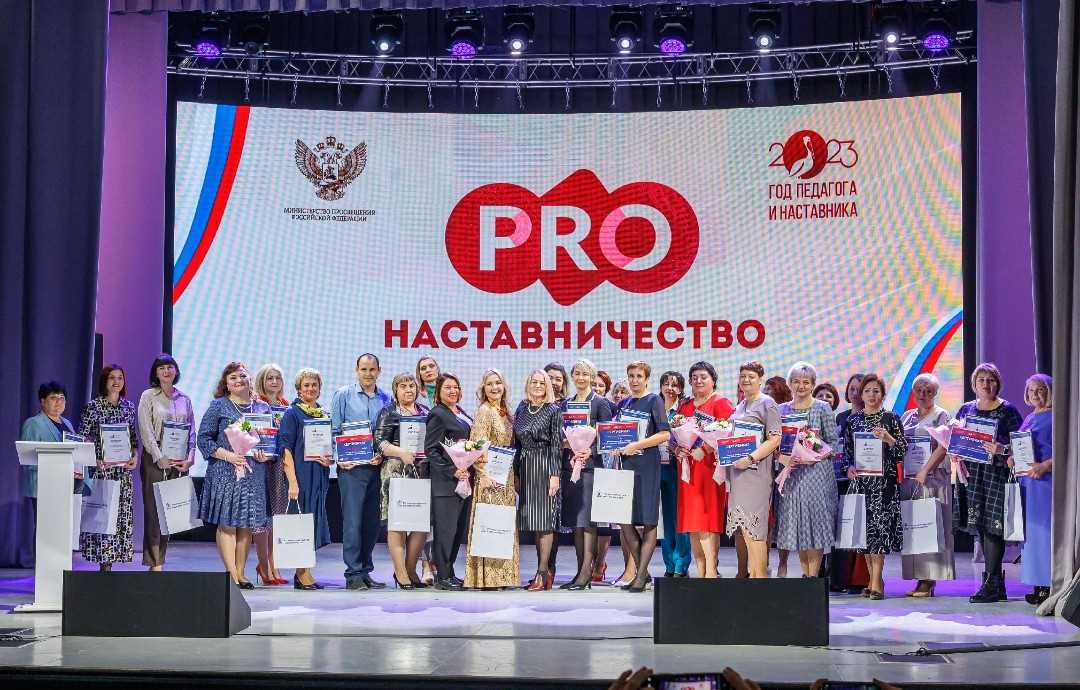 04 октября 2023 Краевой форум «PROнаставничество
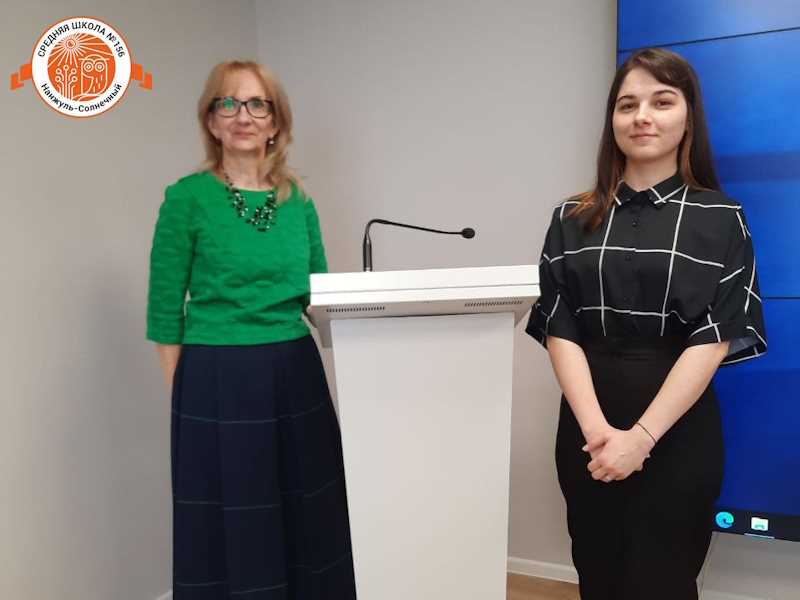 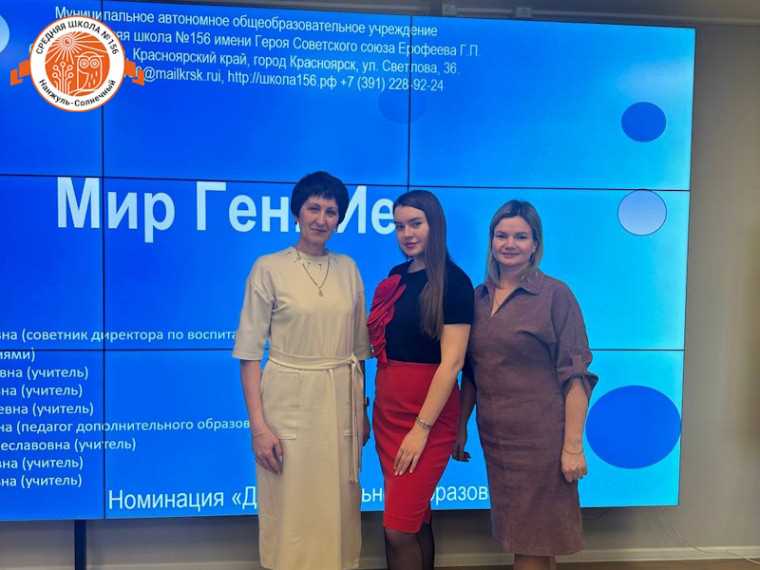 Городской конкурс проектных идей молодых педагогов г. Красноярска «Марафон проектных идей» - 2024
12-13 марта 2024 года 8 команд проектных идей МАОУ СШ №156 приняли участие в конкурсном испытании «Презентация проектной идеи» первого тура основного этапа конкурса «Марафон проектных идей 2024».